ANÁLISIS DECRETO 1030 DE 2007
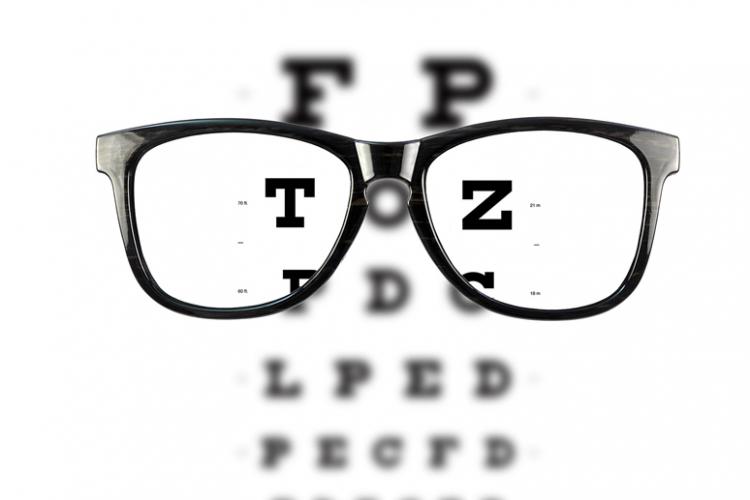 VIGENCIA Y ÁMBITO DE APLICACIÓN DEL DECRETO 1030 DE 2007
Diario oficial No 46586 del 30 de marzo de 2007. 
Este Decreto  tiene por objeto expedir el Reglamento Técnico a través del cual se señalan los requisitos que deben cumplir los dispositivos médicos sobre medida para la salud visual y ocular y los establecimientos en donde se elaboren, adecúen, procesen, almacenen, comercialicen, distribuyan o dispensen estos insumos, con el fin de proteger la vida, la salud y la seguridad humana y prevenir las prácticas que puedan inducir a error, confusión o engaño a los consumidores.
MARCO NORMATIVO
Ley 9 de 1979

Resolución 4396 de 2008  

Decreto 4725 de 2005
 
 Resolución 2003 de 2014
LEY 9 DE 1979
Establece los lineamientos generales necesarios para preservar, restaurar o mejorar las condiciones necesarias en lo que se relaciona con la salud humana; también reglamenta actividades y competencias de salud pública para asegurar el bienestar de la población, se establecen las medidas de seguridad y sanciones que se deriven del incumplimiento de la normatividad. Además dictamina las reglas más importantes para el funcionamiento de diversas entidades, establecimientos, productos o situaciones que influyen en las condiciones de vida de la comunidad.

TITULO XI VIGILANCIA Y CONTROL: El Estado mediante el Ministerio de Salud vigila y controla el cumplimiento de las reglamentaciones de esta Ley imponiendo sanciones a los infractores con el fin de asegurar la higiene y seguridad en todas las actividades.
Resolución 4396 de 2008 “Por la cual se adopta el Manual de las Condiciones Técnico Sanitarias de los establecimientos en los que se elaboren, adecuen, procesen, almacenen, comercialicen, distribuyan y /o dispensen dispositivos médicos para la salud visual y ocular ” Este Manual tiene como objeto regular las condiciones técnico sanitarias de los establecimientos en donde se elaboren, adecuen, procesen, almacenen, comercialicen, distribuyan o dispensen los DMSMVO (Dispositivos Médicos sobre Medida para la Salud Visual y Ocular, de conformidad con lo previsto en el Decreto 1030 de 2007.
Decreto 4725  de 2005 “ Por el cual se reglamenta el régimen de registros sanitarios, permiso de comercialización y vigilancia sanitaria de los dispositivos médicos para uso humano. ” El presente decreto tiene por objeto, regular el régimen de registros sanitarios, permiso de comercialización y vigilancia sanitaria en lo relacionado con la producción, procesamiento, envase, empaque, almacenamiento, expendio, uso, importación, exportación, comercialización y mantenimiento de los dispositivos médicos para uso humano, los cuales serán de obligatorio cumplimiento por parte de todas las personas naturales o jurídicas que se dediquen a dichas actividades en el territorio nacional.
RESOLUCIÓN 2003 DE 2014
“Por la cual se definen los procedimientos y condiciones de inscripción de los Prestadores de Servicios de Salud y de habilitación de servicios de salud” 
     Artículo 2. Campo de aplicación. La presente resolución aplica a:
Las Instituciones Prestadoras de Servicios de Salud. 
Los Profesionales Independientes de Salud. 
Los Servicios de Transporte Especial de Pacientes. 
Las entidades con objeto social diferente a la prestación de servicios de salud, que por requerimientos propios de su actividad, brinden de manera exclusiva  servicios de baja complejidad y consulta especializada, que no incluyan servicios de hospitalización ni quirúrgicos.
Las Entidades Departamentales y Distritales de Salud, en lo de su competencia.
DECRETO1030 DE 2007
DEFINICIONES:
Base oftálmica: Bloque de material mineral u orgánico que puede ser vidrio o plástico, utilizado para elaborar lentes oftálmicos considerados dispositivos médicos para la salud visual y ocular.  
Biselar: Area periférica –angulada o plana– del lente maquinado en el laboratorio. Recorte del lente oftálmico para montaje en armazón de acuerdo a la distancia interpupilar del paciente. Su propósito es permitir el soporte en el aro o mejorar su aspecto estético. 
Certificado de Capacidad de Producción para Dispositivos Médicos sobre Medida para la Salud Visual y Ocular: Es el acto administrativo que expide el Instituto Nacional de Vigilancia de Medicamentos y Alimentos, Invima, a los laboratorios oftálmicos, de lentes de contacto y de prótesis oculares que producen dispositivos médicos sobre medida para la salud visual y ocular, en el que consta el cumplimiento de las condiciones sanitarias, de control de calidad, de dotación y de recurso humano que garantizan su buen funcionamiento, así como la capacidad técnica y la calidad. Este certificado incluye almacenamiento. 
Certificado de capacidad de adecuación para dispositivos médicos sobre medida para la salud visual y ocular: Es el acto administrativo que expiden las entidades distritales o municipales de salud a los talleres ópticos que adecuan dispositivos médicos sobre medida para la salud visual y ocular, en el que consta el cumplimiento de las condiciones sanitarias, de control de calidad, de dotación y de recurso humano que garantizan su buen funcionamiento, así como la capacidad técnica y la calidad de los mismos.
DECRETO 1030 DE 2007
Certificación de capacidad de dispensación para dispositivos médicos sobre medida para la salud visual y ocular: Es el acto administrativo que expiden las entidades distritales o municipales de salud a las ópticas sin consultorio, en el que consta el cumplimiento de las condiciones sanitarias para la dispensación de dispositivos médicos sobre medida para la salud visual y ocular, control de calidad, dotación y recurso humano, que garantizan su buen funcionamiento. 
Dispensación: Es la entrega a un usuario de uno o más dispositivos médicos o insumos relacionados con la salud visual y ocular y la información sobre su uso adecuado realizada bajo la supervisión y responsabilidad de un profesional optómetra u oftalmólogo.   
Dispositivo médico para la salud visual y ocular con superficie de contacto: Son aquellos que incluyen contacto con membrana mucosa y/o superficie ocular abierta o comprometida.   
Dispositivo médico para la salud visual y ocular terminado: Es aquel que se encuentra en su empaque definitivo apto para ser usado previo montaje y listo para su dispensación.
DECRETO 1030 DE 2007
Estudio clínico: Cualquier investigación que se realice en seres humanos con intención de descubrir o verificar los efectos clínicos o cualquier otro efecto de los dispositivos médicos sobre medida para la salud visual y ocular e identificar cualquier reacción adversa con el objeto de comprobar su seguridad y/o eficacia. 

Incidente adverso: Daño o potencial riesgo de daño no intencionado al paciente, operador o medio ambiente que ocurre como consecuencia de la utilización de un dispositivo médico sobre medida para la salud visual y ocular. 
  
Inserto: Es cualquier material impreso, digitalizado o gráfico que contiene instrucciones para su almacenamiento, utilización o consumo seguro del dispositivo médico sobre medida para la salud visual y ocular. 
  
Laboratorio de lentes de contacto: Es el establecimiento encargado de la recepción, producción, almacenamiento, distribución y comercialización de lentes de contacto sobre medida para la salud visual y ocular a las Instituciones Prestadoras de Servicios de Salud, IPS, con servicios de salud visual y ocular habilitados, a las ópticas con consultorio y a los profesionales de la salud visual y ocular.
Pertinencia aplicación en la Secretaría de Salud Pública y Seguridad Social
La Secretaría de Salud y Seguridad Social del municipio de Pereira dando cumplimiento al marcho normativo nacional vigente desarrolla la vigilancia de establecimientos en donde se elaboran, adecuen, procesen, almacenen, comercialicen, distribuyan y /o dispensen dispositivos médicos para la salud visual y ocular, con el fin de proteger la salud visual, la seguridad humana y prevenir las prácticas que puedan inducir a error, confusión o engaño a los consumidores, minimizando el riesgo a la salud individual o colectiva que se presente en los establecimientos objeto de vigilancia (ópticas y talleres ópticos), siendo entonces necesario crear un procedimiento donde se establezcan los requisitos para la expedición de certificados de capacidad de adecuación y dispensación de dispositivos médicos sobre medida para la salud visual en el municipio.
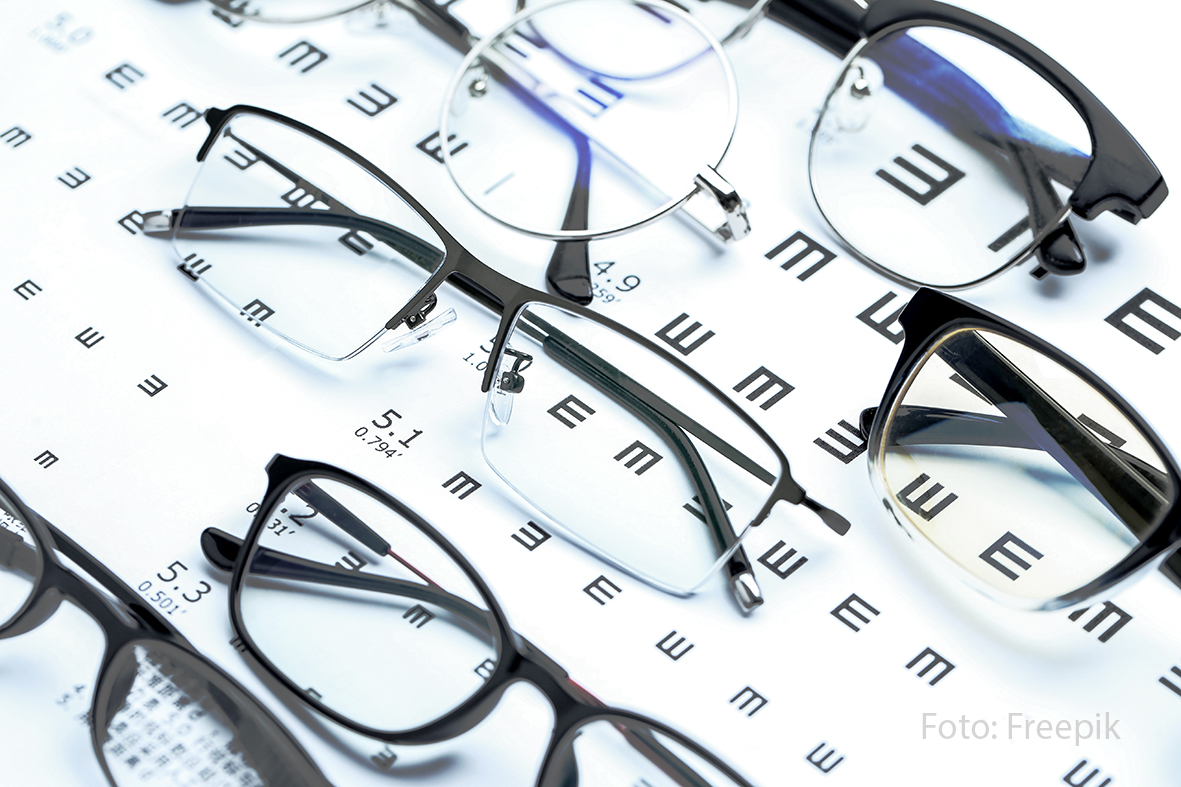 Por lo tanto dar cumplimiento a la normatividad vigente de manera completa y adecuada es de vital importancia, puesto que permite alcanzar estándares de calidad y alcance a la Certificación de los establecimientos objetos de vigilancia sanitaria: Ópticas con consultorio, ópticas sin consultorio y/o talleres ópticos del Municipio de Pereira. 
Igualmente el Decreto 1030 de 2007 otorga a las entidades distritales o municipales de Salud, la facultad para expedir el Certificado de Capacidad de Dispensación para los Dispositivos Médicos sobre Medida para la Salud Visual y Ocular, requerido para el funcionamiento de las ópticas sin consultorio.
TIPOS DE ESTABLECIMIENTOS
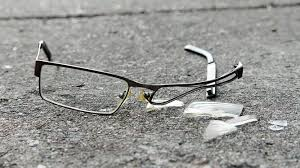 Óptica Con Consultorio 
Óptica Sin Consultorio 
Taller Óptico
Óptica Con Consultorio
Establecimiento autorizado para realizar consulta externa de optometría u oftalmología, adaptación de lentes de contacto, de dispositivos de baja visión y de prótesis oculares, tratamientos de terapia visual, ortóptica y pleóptica y dispensación de dispositivos médicos para la salud visual u ocular y accesorios relacionados con la salud visual y ocular. Estos establecimientos deberán cumplir con el Sistema Único de Habilitación de acuerdo con las normas vigentes sobre la materia o aquellas que lo modifiquen, adicionen o sustituyan y serán objeto de inspección, vigilancia y control por parte de las entidades territoriales de salud. Además se encuentran sujetos a verificación del Decreto 1030 de 2007 y Resolución 4396 de 2008.
Requisitos Óptica Con Consultorio
INFRAESTRUCTURA:
Área Negra: Espacio físicamente separado donde se realiza las actividades de recepción, dispensación y/o almacenamiento de los Dispositivos médicos, aplica de igual manera el área comercial del establecimiento.
Área Gris: Espacio físicamente separado donde se realiza el control de calidad de los Dispositivos Médicos para la Salud Visual y Ocular. 
* Aplica espacio de realización de consulta
RECURSO HUMANO 
• Profesional de la salud con título de formación académica en Optometría u Oftalmología (Director Científico) 
• Bachiller (Asesor Comercial y / o técnico óptico con experticia para realizar la actividad).
Documentación Óptica con Consultorio:
• Cámara de Comercio del establecimiento 
• Actas de Visita de Secretaria de Salud, donde se registra la visita realizada por parte de la autoridad sanitaria competente. 
• Contrato con el Director Científico (Optómetra u Oftalmólogo) adjunto los soportes de idoneidad profesional: El contrato debe estar legalizado y firmado por las partes (empleador y empleado) 
• Programa de control de plagas y/o ficha técnica de la fumigación realizada al establecimiento, la cual debe estar vigente. 
• Procedimiento escrito de limpieza y desinfección del establecimiento: Describir el procedimiento de limpieza de las áreas del establecimiento, como también de los equipos de control de calidad y adecuación según sea el caso. 
• Hoja de vida de la totalidad de equipos de control de calidad y adecuación (incluida la Hoja de vida de la lámpara de luz ultravioleta) 
• Hoja de vida del ingeniero Biomédico y/o técnico responsable de la actividad de mantenimiento y calibración de los equipos según sea el caso.
Establecimiento autorizado para la dispensación de dispositivos médicos para la salud visual u ocular y accesorios relacionados con el tema, bajo la supervisión y responsabilidad de un optómetra u oftalmólogo (DIRECTOR CIENTÍFICO) y serán objeto de inspección, vigilancia y control por parte de las entidades distritales y municipal de salud. Estos establecimientos NO están autorizados para dispensar lentes de contacto, prótesis oculares y ayudas de baja visión.
Óptica sin Consultorio
Requisitos Óptica Sin Consultorio
INFRAESTRUCTURA:
• Área Negra: Espacio físicamente separado donde se realiza las actividades de recepción, dispensación y/o almacenamiento de los Dispositivos médicos, aplica de igual manera el área comercial del establecimiento. 
• Área Gris: Espacio físicamente separado donde se realiza el control de calidad de los Dispositivos Médicos para la Salud Visual y Ocular
RECURSO HUMANO 
• Profesional de la salud con título de formación académica en Optometría u Oftalmología (Director Científico) 
• Bachiller (Asesor Comercial y / o técnico óptico con experticia para realizar la actividad).
Documentación Óptica sin Consultorio:
• Cámara de Comercio del establecimiento 
• Actas de Visita de Secretaria de Salud, donde se registra la visita realizada por parte de la autoridad sanitaria competente. 
• Contrato con el Director Científico (Optómetra u Oftalmólogo) adjunto los soportes de idoneidad profesional: El contrato debe estar legalizado y firmado por las partes (empleador y empleado) 
• Programa de control de plagas y/o ficha técnica de la fumigación realizada al establecimiento, la cual debe estar vigente.
• Procedimiento escrito de limpieza y desinfección del establecimiento: Describir el procedimiento de limpieza de las áreas del establecimiento, como también de los equipos de control de calidad y adecuación según sea el caso. 
• Hoja de vida de la totalidad de equipos de control de calidad y adecuación (incluida la Hoja de vida de la lámpara de luz ultravioleta) 
• Hoja de vida del ingeniero Biomédico y/o técnico responsable de la actividad de mantenimiento y calibración de los equipos según sea el caso.
Establecimiento encargado de adecuar dispositivos médicos sobre medida para la salud visual y ocular que incluye procesos tales como:
• Biselar
• Montar 
• Perforar
• Ranurar
• Adicionar filtros 
• Colorear lentes oftálmicos
• Arreglar 
• Soldar monturas oftálmicas.
Taller Óptico
Requisitos Taller Óptico
INFRAESTRUCT
• Área Negra: Espacio físicamente separado donde se realiza las actividades de recepción, dispensación y/o almacenamiento de los Dispositivos médicos, aplica de igual manera el área comercial del establecimiento. 
• Área Gris: Espacio físicamente separado donde se realiza el control de calidad de los Dispositivos Médicos para la Salud Visual y Ocular. Aplica espacio de adecuación.
RECURSO HUMANO 
• Profesional de la salud con título de formación académica en Optometría u Oftalmología (Director Científico) 
• Bachiller (Asesor Comercial y / o técnico óptico con experticia para realizar la actividad).
Documentación Taller Óptico
• Cámara de Comercio del establecimiento
• Actas de Visita de Secretaria de Salud, donde se registra la visita realizada por parte de la autoridad sanitaria competente. 
• Contrato con el Director Científico (Optómetra u Oftalmólogo) adjunto los soportes de idoneidad profesional: El contrato debe estar legalizado y firmado por las partes (empleador y empleado) 
• Programa de control de plagas y/o ficha técnica de la fumigación realizada al establecimiento, la cual debe estar vigente. 
• Procedimiento escrito de limpieza y desinfección del establecimiento: Describir el procedimiento de limpieza de las áreas del establecimiento, como también de los equipos de control de calidad y adecuación según sea el caso. 
• Hoja de vida de la totalidad de equipos de control de calidad y adecuación (incluida la Hoja de vida de la lámpara de luz ultravioleta) 
• Hoja de vida del ingeniero Biomédico y/o técnico responsable de la actividad de mantenimiento y calibración de los equipos según sea el caso.
Responsabilidades Director Científico
El profesional de la salud que asuma la dirección científica de un establecimiento de comercio objeto de la vigilancia sanitaria tendrá dentro de sus responsabilidades: 
a) Realizar verificación de los parámetros de calidad de Dispositivos médicos mediante la medición de la lensometría, reconstrucción de los lentes progresivos, verificación de Distancia pupilar, centro ópticos y altura focal (según sea el caso), verificación de condiciones del bisel como desportillos, ventanas, poros, rayones, irregularidad de la película antirreflejo, irregularidad del tratamiento fotocromático, medición del filtro UV y demás consideraciones pertinentes, las cuales deben ser registradas en la planilla de control de calidad. 
b) Planear, programar, coordinar, supervisar y evaluación de actividades que conjuntamente se realicen con el área técnica y administrativa para evitar trasgresión de la normatividad y asegurar la correcta prestación del servicio
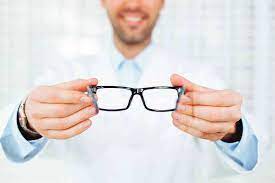 c) Verificar que en el establecimiento de comercio NO se efectué publicidad de los Dispositivos médicos para la Salud Visual y Ocular a voces por la calle, utilizando pregoneros, volanteros y haladores.
d) Los Directores Científicos son responsables de la veracidad de la información que suministren tanto al público en general como a las entidades de control, así como del cumplimiento de las normas sanitarias.

El Director Científico podrá dirigir un número máximo de tres (3) establecimientos, ubicados en zona geográfica de un municipio o distrito que pueda ser efectivamente cubierta por dicho profesional.
Planillas de Control de Calidad
Las planillas es el formato que debe ser diligenciado UNICAMENTE por el Director Científico en el momento de realizar el control de calidad de los dispositivos médicos para la salud Visual y Ocular y se constituye el instrumento que evidencia la implementación del procedimiento de control de calidad de los dispositivos en el establecimiento. Estas planillas deben contener como mínimo la siguiente información: 
• Nombre del paciente. 
• Fecha de realización del control de calidad 
• Número de Factura 
• Prescripción óptica 
• Lensometría 
• Observaciones 
• Firma y sello del director científico. 

Está permitido registrar el control de calidad por medio de sistemas electrónicos de procesamiento de datos; siempre y cuando garantice la seguridad y confidencialidad de los datos allí registrados.
Requisitos para Iniciar Proceso de Certificación
Para iniciar proceso de certificar la capacidad de adecuación (taller óptico) o de dispensación (óptica sin consultorio). Se deberá radicar en Secretaria de Salud Pública y Seguridad de Pereira, la siguiente documentación; previa verificación y consentimiento de la misma la cual se materializa en un acta de visita: 
a) Nombre del propietario o representante legal del establecimiento. 
b) Nombre o razón social y dirección del establecimiento.
c) Certificado de constitución y representación legal del establecimiento o el certificado mercantil para persona natural, expedido por la Cámara de Comercio, con fecha inferior a treinta (30) días calendario. 
d) Contrato con el Director Científico y soportes de idoneidad profesional del mismo. 
e) Copia de la última acta de visita por parte de la Secretaria de Salud Pública y Seguridad de Pereira.
f) Procedimientos escritos del Sistema de Gestión de Calidad 
g) Organigrama del establecimiento. 
h) Lista del equipo del que se dispone; equipos de control de calidad y adecuación según sea el caso. 
i) Lista de dispositivos médicos que se dispensa y/o adecua (según el caso). 

*Las ópticas con consultorio deben cumplir con el Sistema Único de Habilitación y no requieren certificación.
VIGENCIA DE CERTIFICADOS
Los Certificados de Capacidad de Adecuación (taller óptico) y Dispensación (óptica sin consultorio), tendrán una vigencia de cinco (5) años contados a partir de la fecha de su expedición. Dichos certificados podrán renovarse por un período igual al de la vigencia inicial, surtiéndose el procedimiento señalado para las solicitudes nuevas.
GRACIAS  

Jennifer Katherine Morales H